All semi-final and final presentations, will be filmed.  Your 3MT® slide will be embedded into this video and posted online.  To facilitate incorporation of your slide into the video, we kindly request that you follow the following 3MT® Slide Instructions:
Prepare slides in 16:9 aspect ratio
If you choose to include text on your slide, we recommend using Calibri or Arial font, 24 pt
Use public domain or your own image(s) 
Get written (email is fine) permission for all other image use
Keep all images and text within the approximate area of this black border (images or text outside of this area will be cut off when being incorporated into the film).
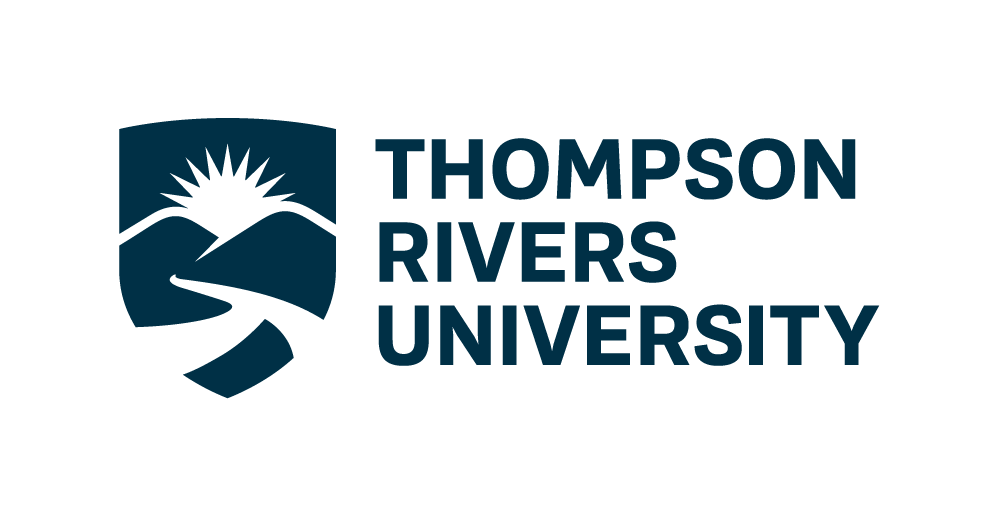 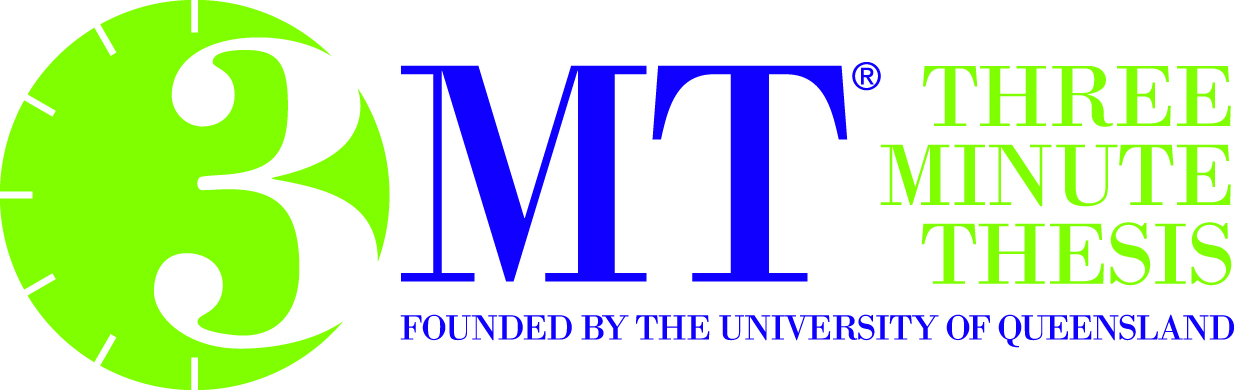 <FirstName LastName>
<3 Minute Thesis Title>

Program: <name of program>
Supervisor: <name of supervisor>
Participant Slide